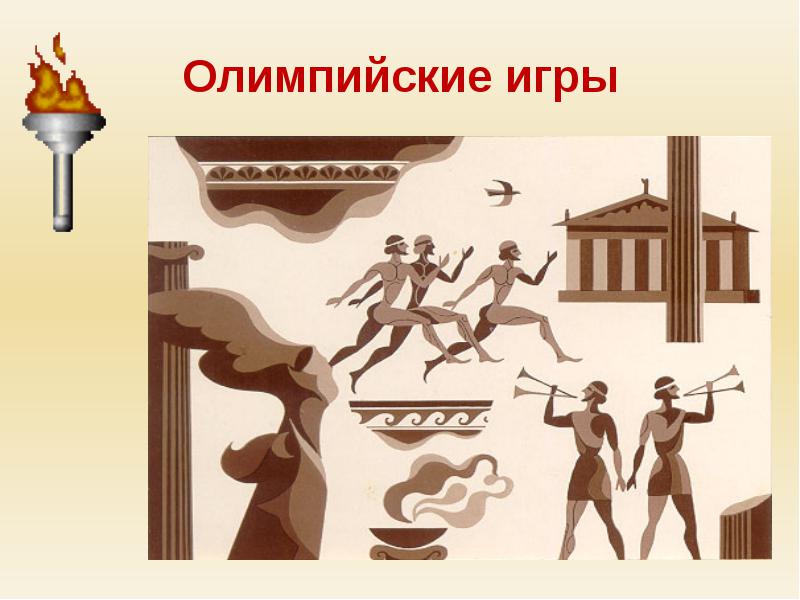 Олимпиада
Оформила:
Воспитатель ГБДОУ №21 Пушкинского района 
Санкт-Петербурга
Кривенкова Светлана Николаевна
Олимпия
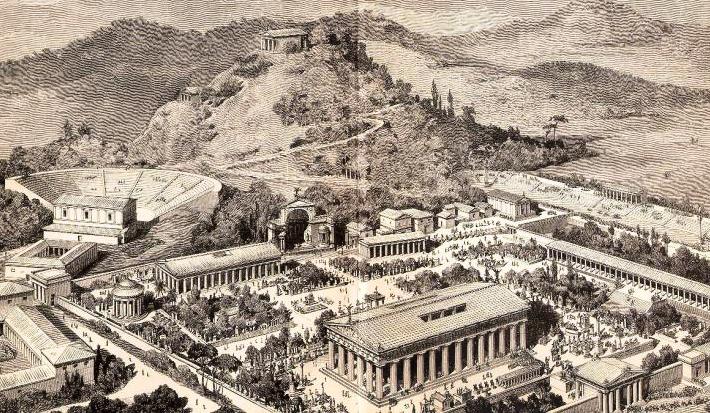 Первые Олимпийские игры проводились в Древней Греции, в городе Олимпия. От Олимпии произошло и название Игр «Олимпийские». Это был большой, красивый спортивный праздник. На период проведения Игр все страны прекращали войны, на земле воцарялось согласие. В честных поединках соревновались самые лучшие спортсмены.
Зажжение Олимпийского огня
Все Олимпийские игры открываются зажжением Олимпийского огня. Этот огонь зажигают  от лучей Солнца в Олимпии за несколько месяцев до открытия игр.
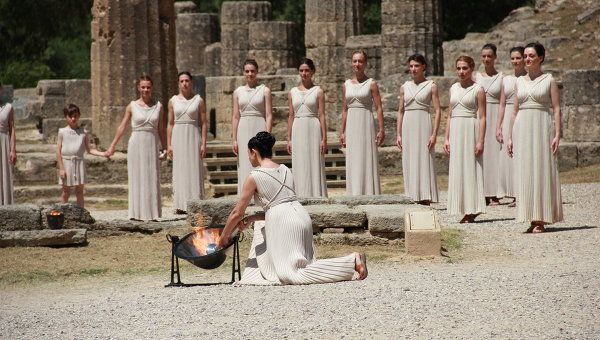 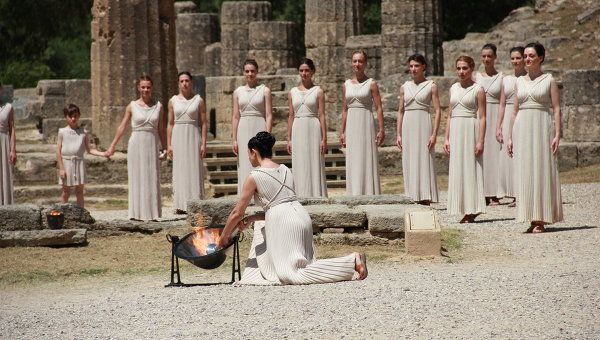 Факелоносцы
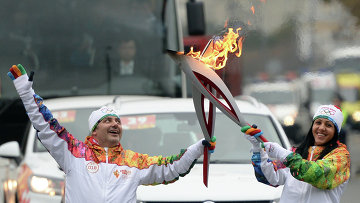 Факел, зажженный от этого огня, несут лучшие спортсмены. Они  передают его друг другу по эстафете. Факел проносят по многим городам и доставляют к месту проведения Олимпийских игр. Этих спортсменов называют  Факелоносцами. Они как бы возвещают о начале Олимпийских игр.
Олимпийский огонь
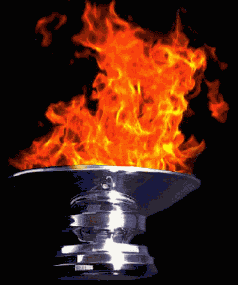 Эстафета завершается на центральном стадионе столицы игр. Последний участник эстафеты факелом зажигает огонь в чаше, установленной на стадионе. Это символизирует начало Олимпиады.
Олимпийский флаг
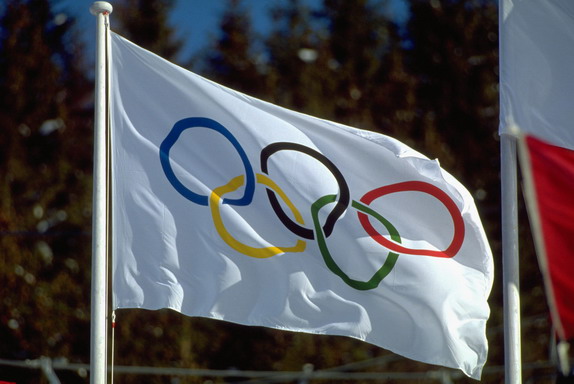 Во время церемонии открытия Олимпийских игр  поднимают Олимпийский флаг и звучит Гимн Олимпийских игр. Флаг белого цвета, означающий мир во время Игр. На нем изображены пять сплетенных разноцветных колец. Это – пять континентов Земли. 
Голубое кольцо – Европа  Чёрное – Африка  Красное – Америка  Жёлтое – Азия  Зелёное –Австралия
Кольца – символ дружбы спортсменов всего мира. И участником Олимпийских игр может стать лучший. Только нужно заниматься спортом и становиться сильнее, прыгать выше, а бегать быстрее!
Девиз Олимпийских игр
Быстрее
Выше
Сильнее
Талисманы
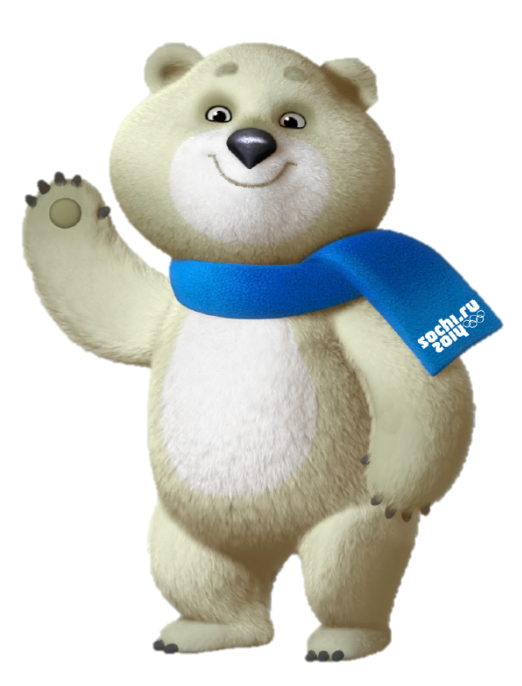 Каждая страна, где проводилась Олимпиада, придумывала свой талисман, который должен приносить удачу спортсменам и создавать праздничную атмосферу.  Для Олимпийских игр в Сочи выбрали белого Мишку, Зайку и Леопарда.
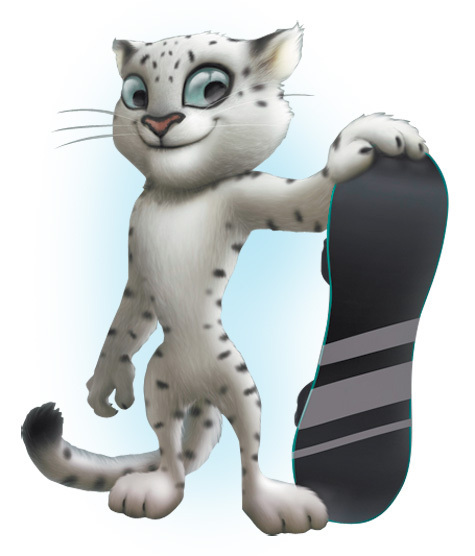 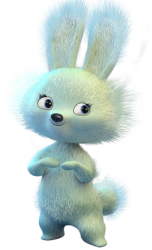 Биатлон
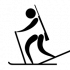 Горнолыжный спорт
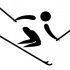 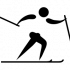 Лыжные гонки
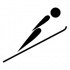 Прыжки с трамплина
Конькобежный спорт
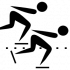 Кёрлинг
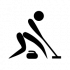 Бобслей
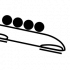 Санный спорт
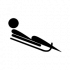 Скелетон
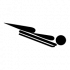 Сноубординг
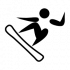 Фигурное катание
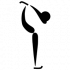 Фристайл
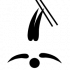 Хоккей
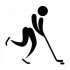 Шор-трек
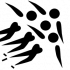